Exodus 34:5–8
A right understanding of God is required for right worship of God.
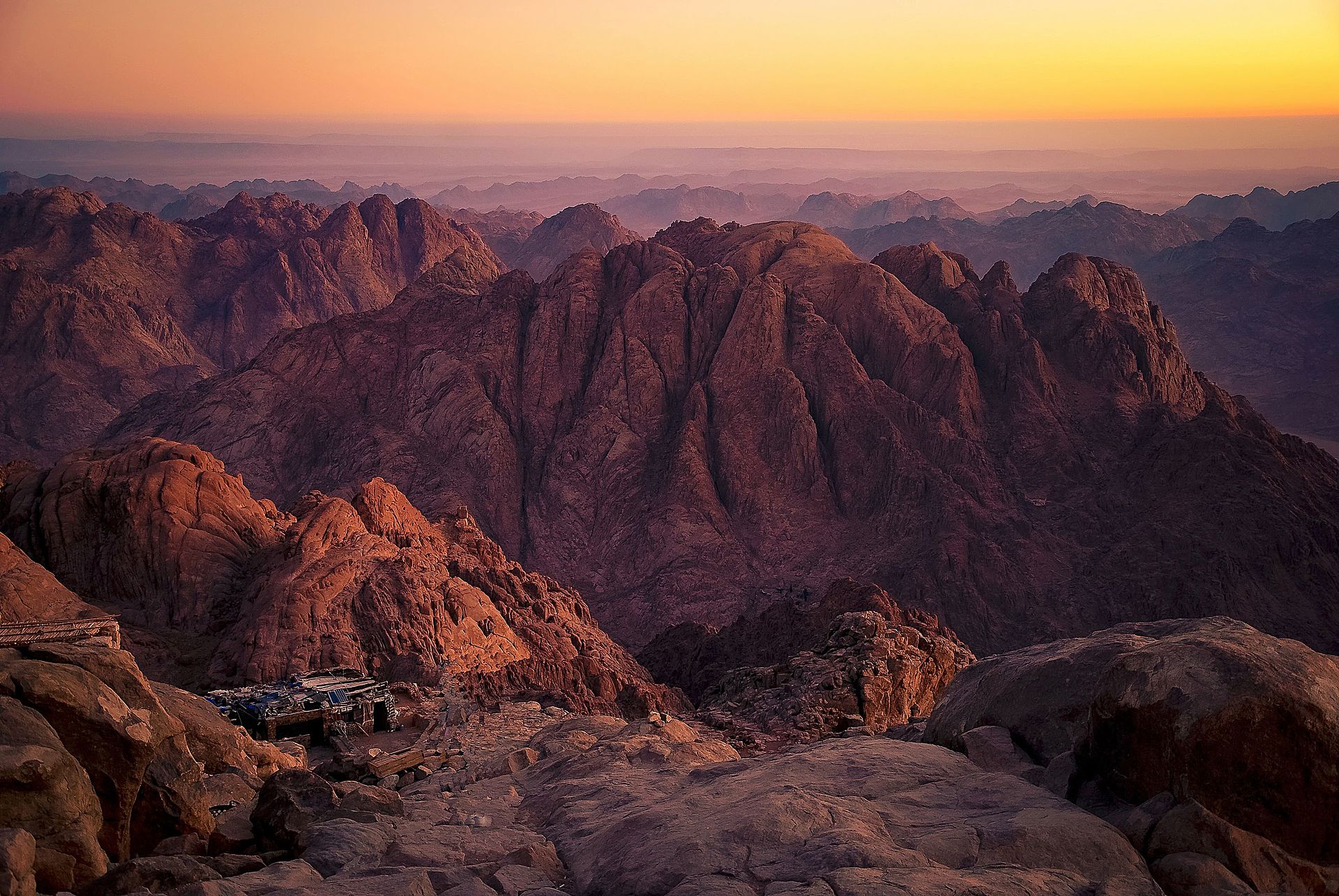 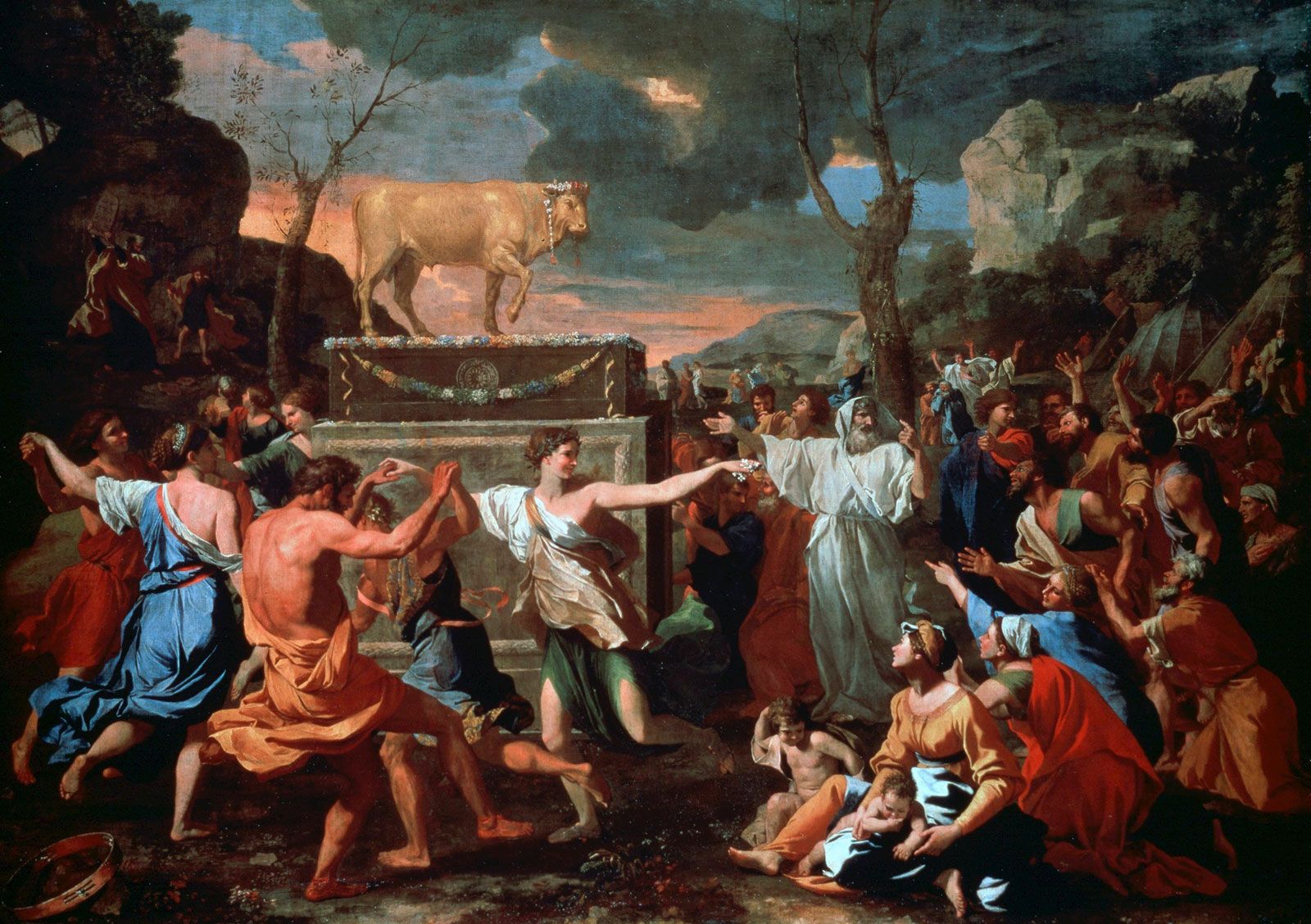 “Please, let me see your glory.”“I will cause all my goodness to pass in front of you, and I will proclaim the name the LORD.”Ex 33:18–19
5 The Lord came down in a cloud, stood with him there, and proclaimed his name, “the Lord.” 6 The Lord passed in front of him and proclaimed:The Lord—the Lord is a compassionate and gracious God, slow to anger and abounding in faithful love and truth, 7 maintaining faithful love to a thousand generations, forgiving iniquity, rebellion, and sin. But he will not leave the guilty unpunished, bringing the consequences of the fathers’ iniquity on the children and grandchildren to the third and fourth generation.8 Moses immediately knelt low on the ground and worshiped.Ex 34:5–8
“The LORD is gracious and compassionate, slow to anger and great in faithful love.” Psalm 145:8
“…That’s why I fled to Tarshish in the first place. I knew that you are a gracious and compassionate God, slow to anger, abounding in faithful love, and one who relents from sending disaster.” Jonah 4:2
6 The Lord passed in front of him and proclaimed:The Lord—the Lord is a compassionate and gracious God, slow to anger and abounding in faithful love and truth,
5 Key Aspects of God’s Character1. God is merciful2. God is gracious3. God is patient (longsuffering)4. God is faithful5. God is righteous
1. God is merciful6 The Lord passed in front of him and proclaimed:The Lord—the Lord is a compassionate and gracious God, slow to anger and abounding in faithful love and truth,
God’s mercy is the goodness of God applied to those in misery.Goodness in action
2. God is gracious6 The Lord passed in front of him and proclaimed:The Lord—the Lord is a compassionate and gracious God, slow to anger and abounding in faithful love and truth,
God’s grace is the goodness of God applied to those who only deserve evil.Goodness in action“unmerited favor”
Grace and mercy are voluntary free expressions of God’s goodness and love.
“What is shocking is not that God judges our sin; instead, it is that he chooses to display his grace!” – Stephen Wellum
3. God is patient (longsuffering)6 The Lord passed in front of him and proclaimed:The Lord—the Lord is a compassionate and gracious God, slow to anger and abounding in faithful love and truth,
“Smoke rose from his nostrils, and consuming fire came from his mouth; coals were set ablaze by it.”Psalm 18:8
“Or do you despise the riches of his kindness, restraint, and patience, not recognizing that God’s kindness is intended to lead you to repentance?”Romans 2:4
4. God is faithful6 The Lord passed in front of him and proclaimed:The Lord—the Lord is a compassionate and gracious God, slow to anger and abounding in faithful love and truth,
Hesed Covenant faithfulness7 maintaining faithful love to a thousand generations, forgiving iniquity, rebellion, and sin.
5. God is righteous6 The Lord passed in front of him and proclaimed:The Lord—the Lord is a compassionate and gracious God, slow to anger and abounding in faithful love and truth,
RighteousnessTruthfulnessTrustworthiness
God does not merely act righteous, he is righteous. God acts righteously because he is righteous.
7 maintaining faithful love to a thousand generations, forgiving iniquity, rebellion, and sin. But he will not leave the guilty unpunished, bringing the consequences of the fathers’ iniquity on the children and grandchildren to the third and fourth generation.
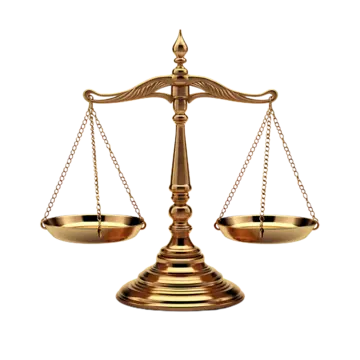 7 maintaining faithful love to a thousand generations, forgiving iniquity, rebellion, and sin. But he will not leave the guilty unpunished, bringing the consequences of the fathers’ iniquity on the children and grandchildren to the third and fourth generation.
The consequences of human sin can have generational ripple effects, but God’s faithful love endures forever.
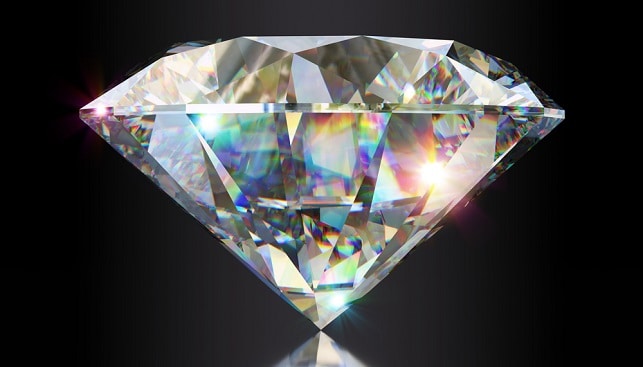 Greater glory fulfilled in Christ
“The Word became flesh and dwelt among us. We observed his glory, the glory of the one and only Son from the Father, full of grace and truth.”John 1:14
“Full of grace and truth” John 1:14“abounding in faithful love and truth” Exodus 34:6
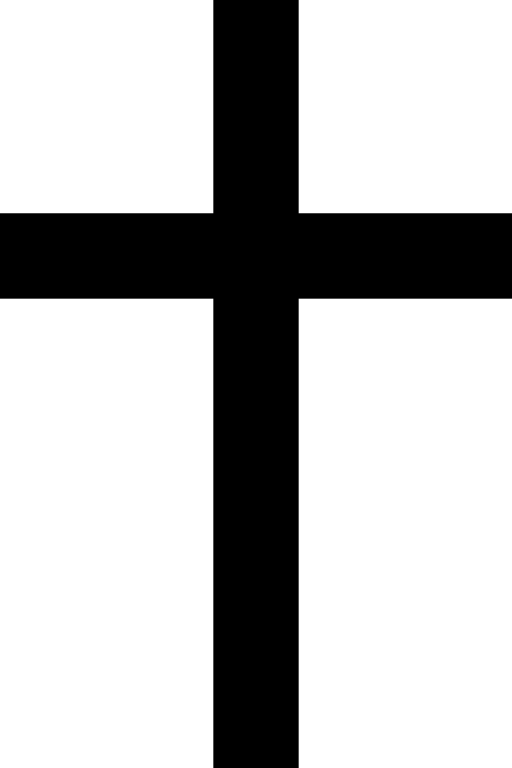 8 Moses immediately knelt low on the ground and worshiped.
Am I worshiping God according to my terms or am I worshiping God as he has revealed himself?